Who is she?
Next Slide
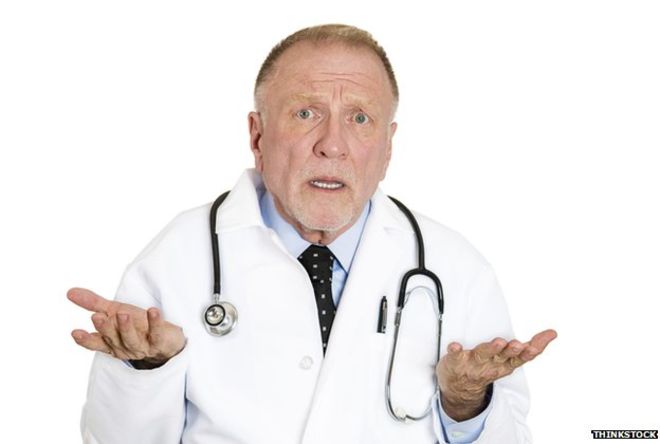 Remove Box
Next Slide
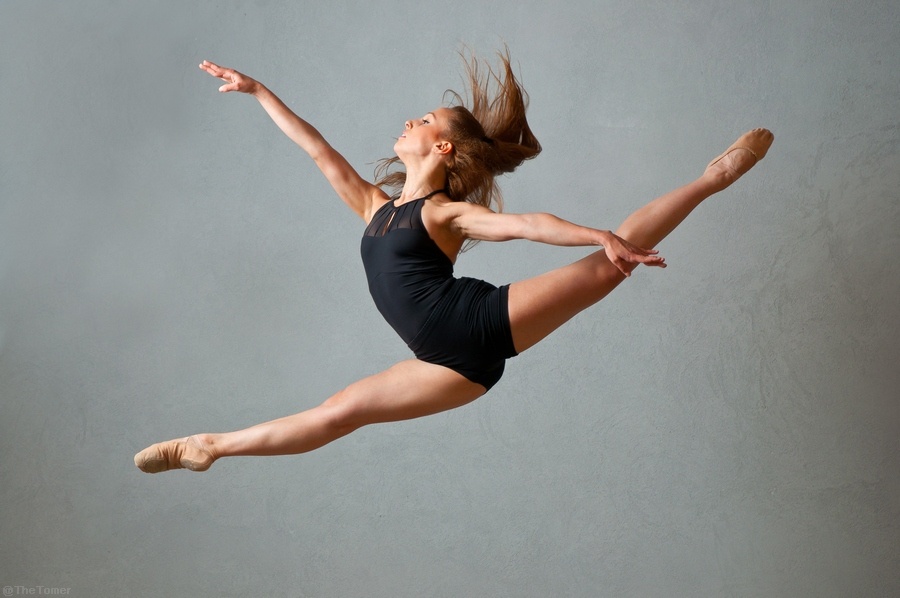 Remove Box
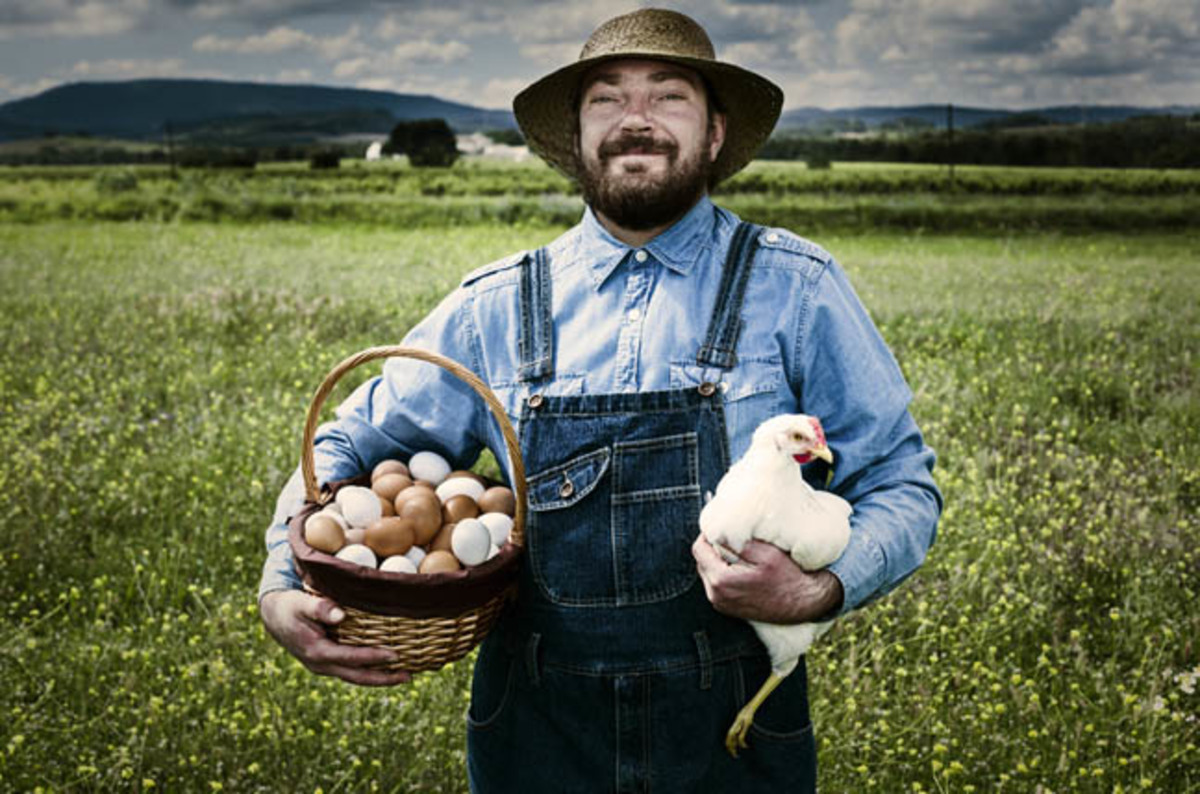 Next Slide
Remove Box
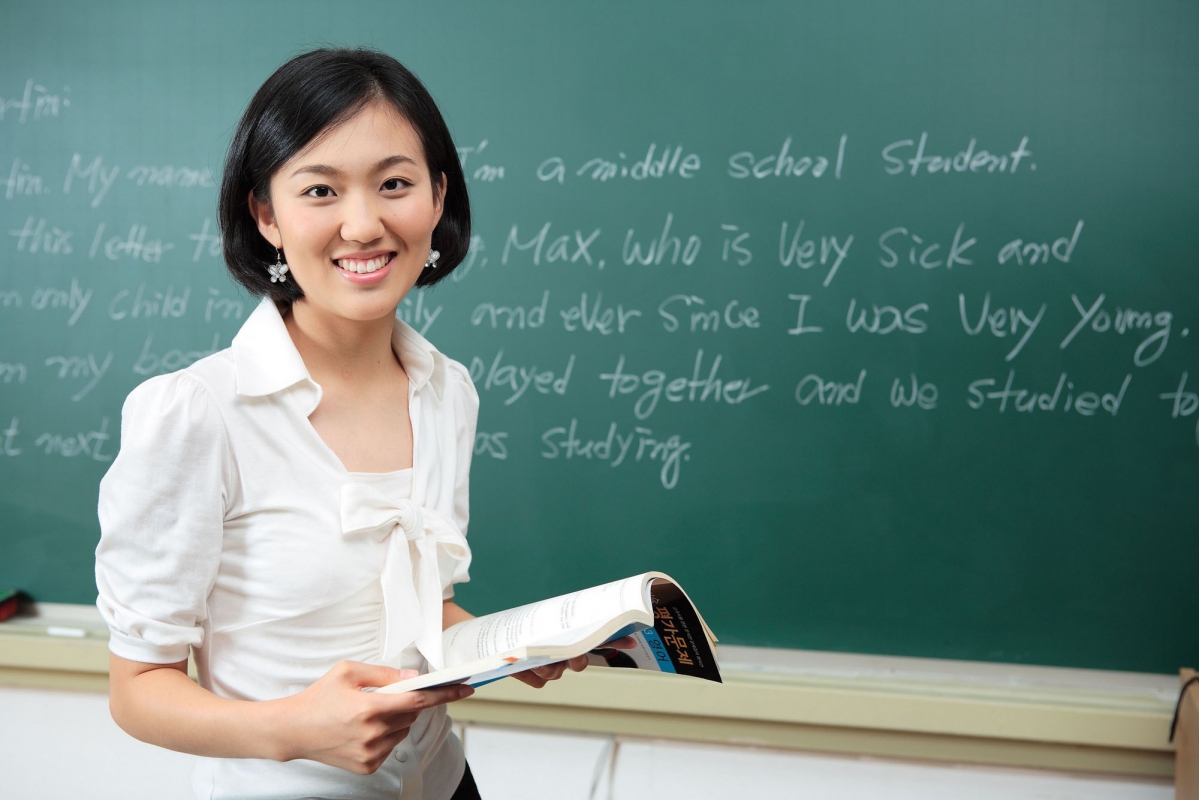 Next Slide
Remove Box
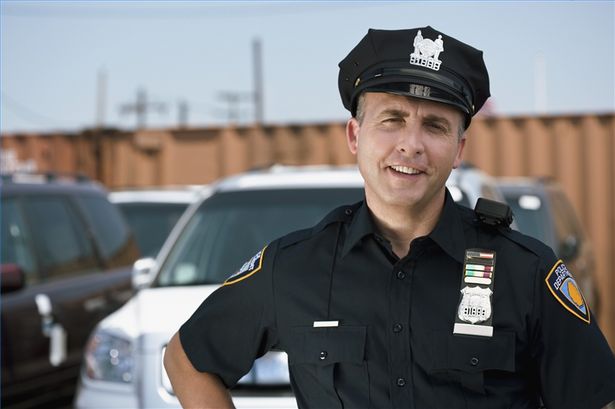 Next Slide
Remove Box
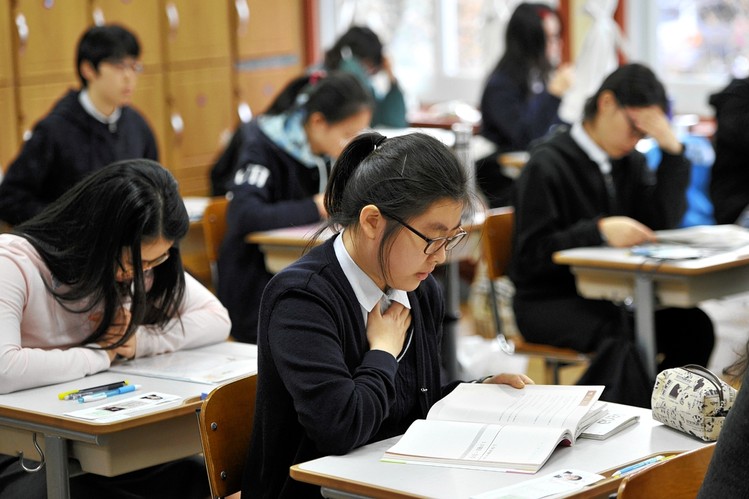 Next Slide
Remove Box
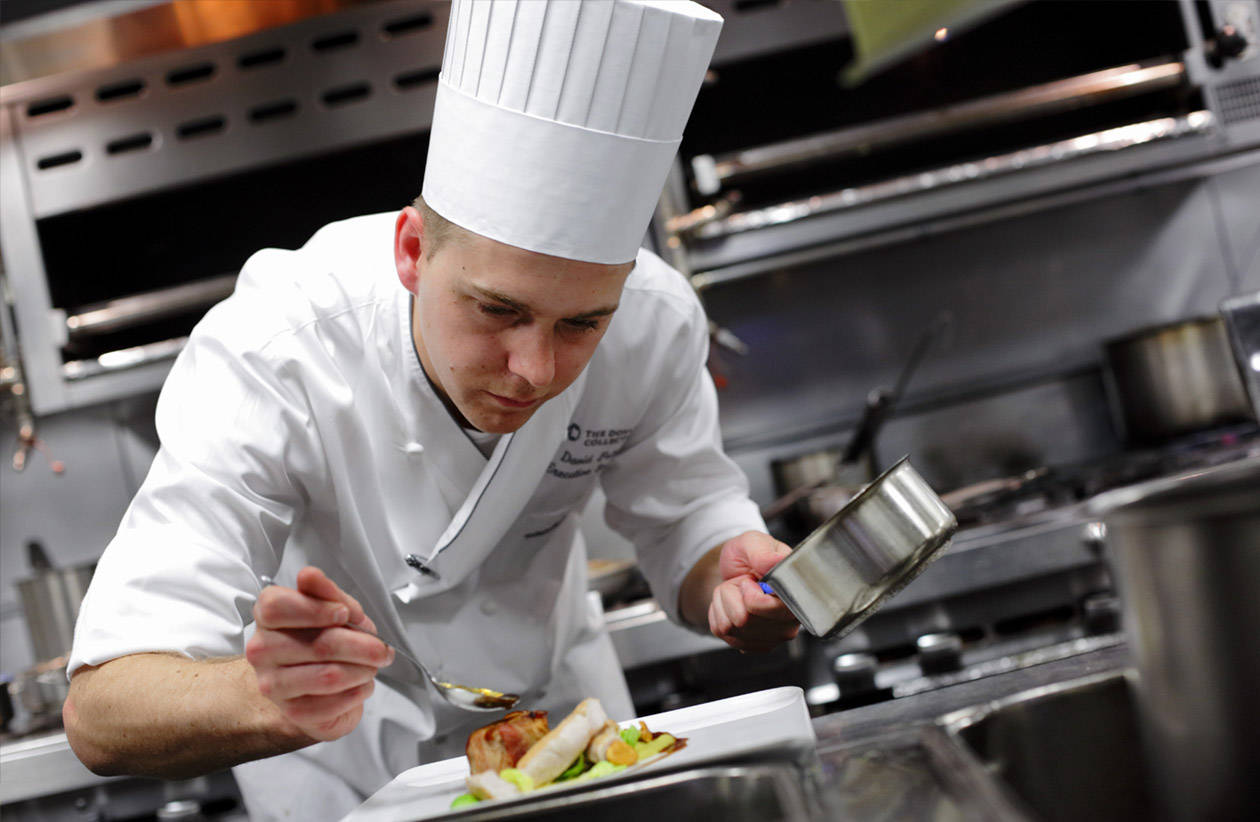 Next Slide
Remove Box
Next Slide
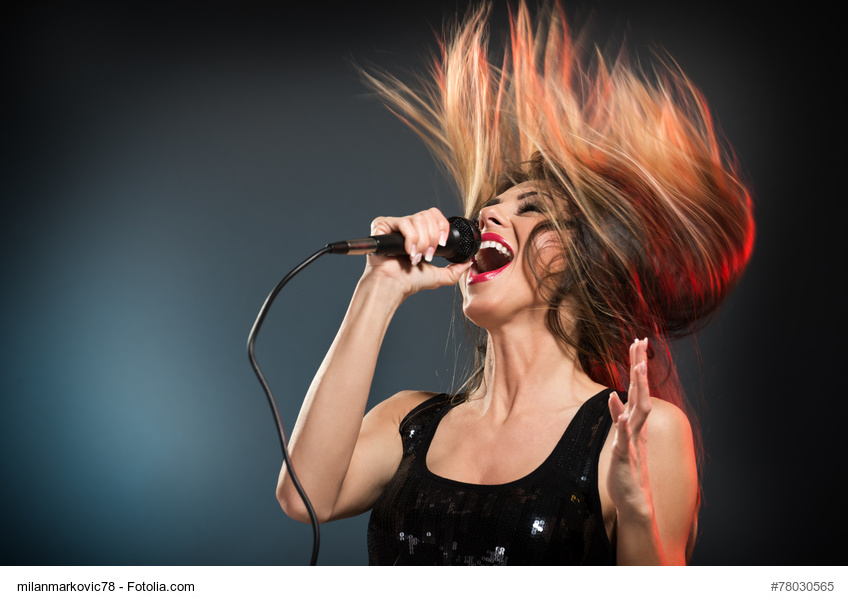 Remove Box
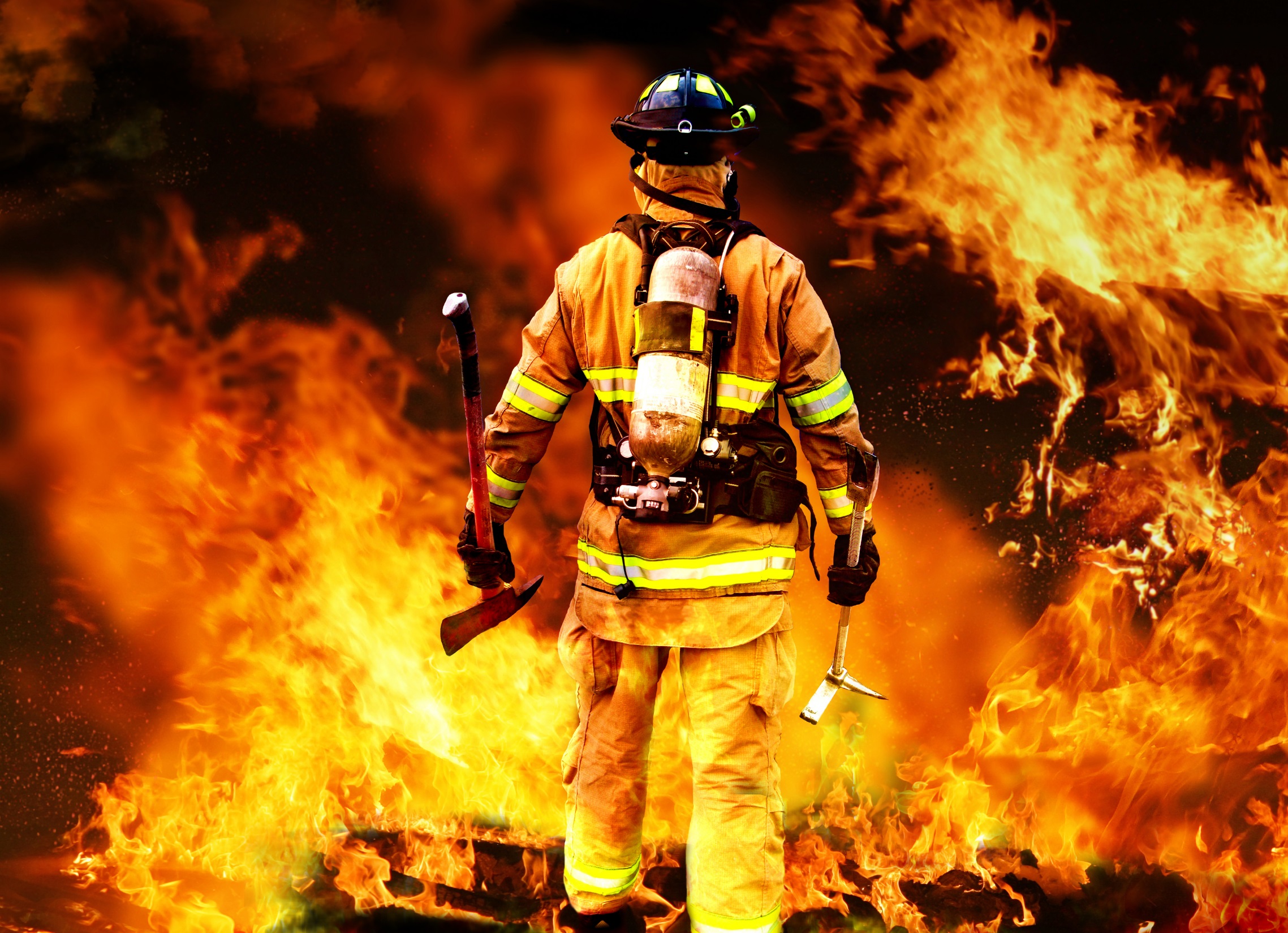 Next Slide
Remove Box
Next Slide
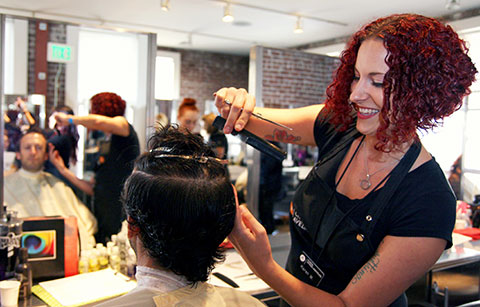 Remove Box
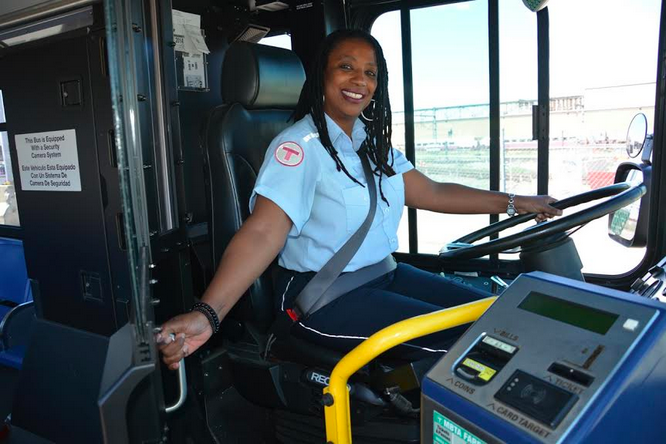 Next Slide
Remove Box
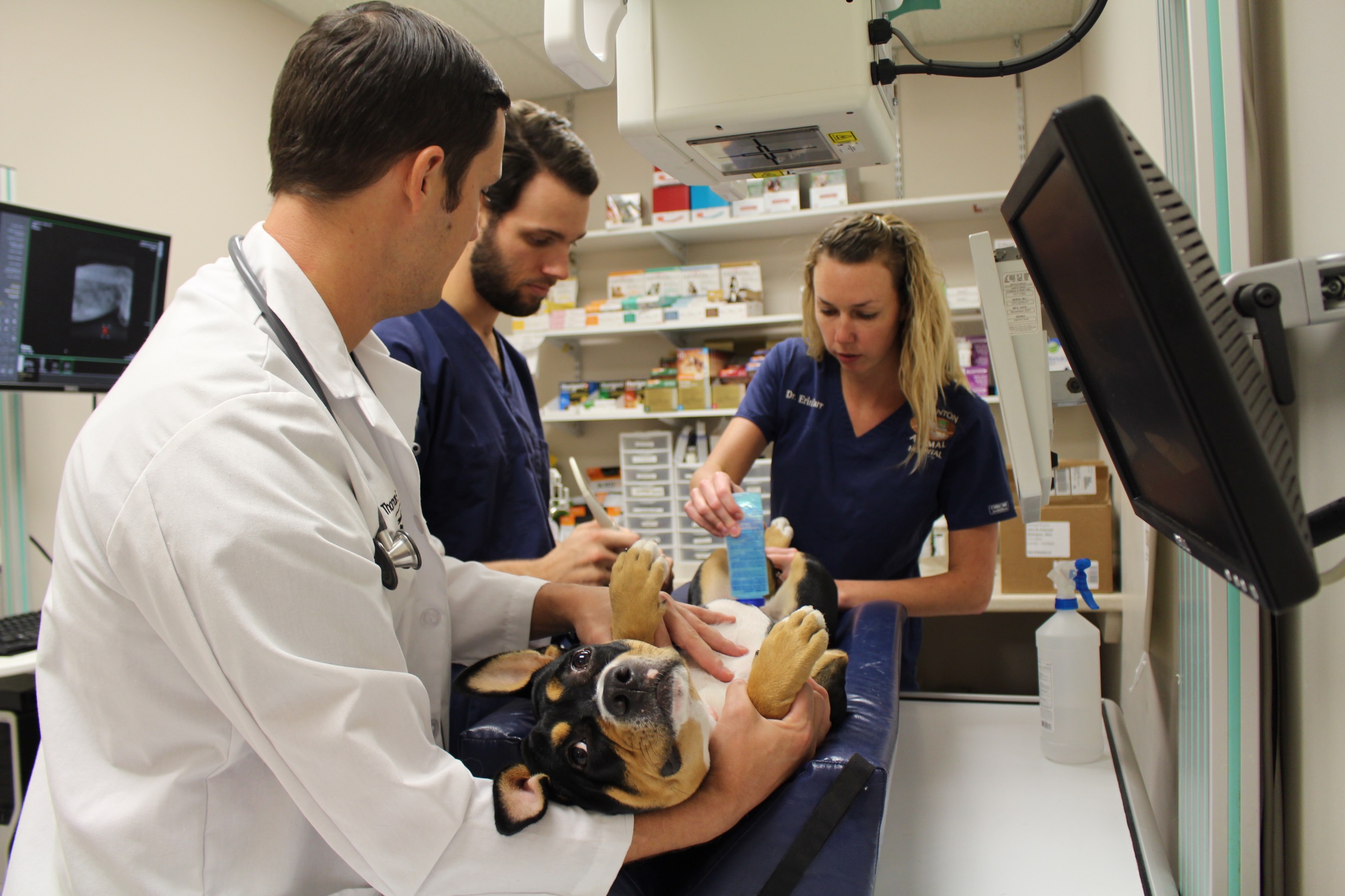 Next Slide
Remove Box
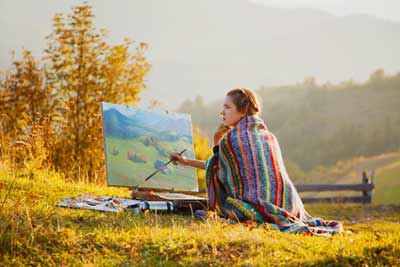 Next Slide
Remove Box
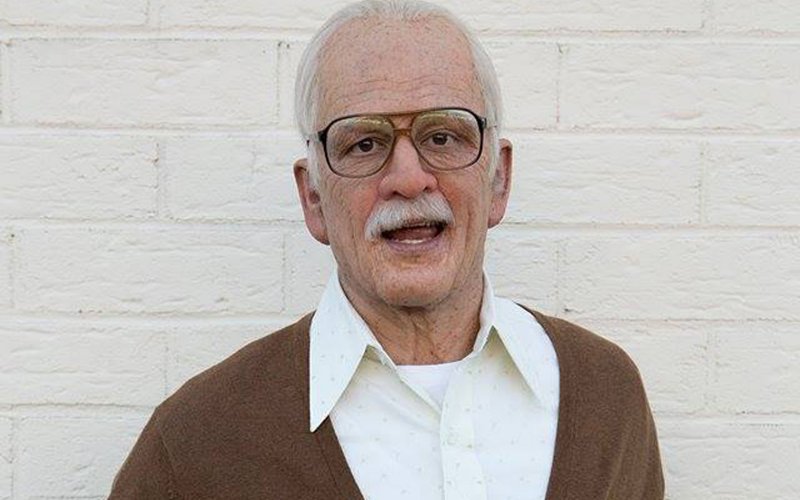 Next Slide
Remove Box
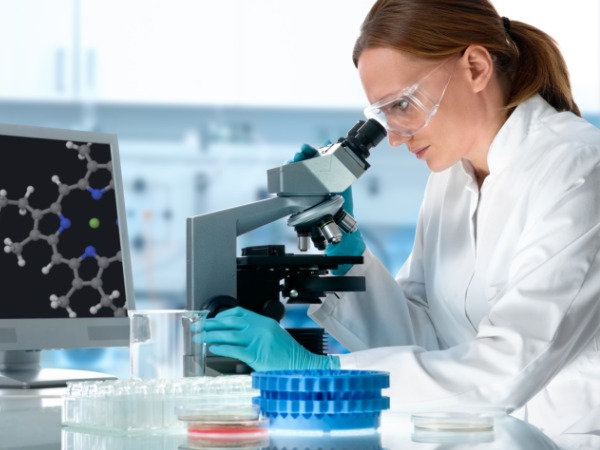 Next Slide
Remove Box
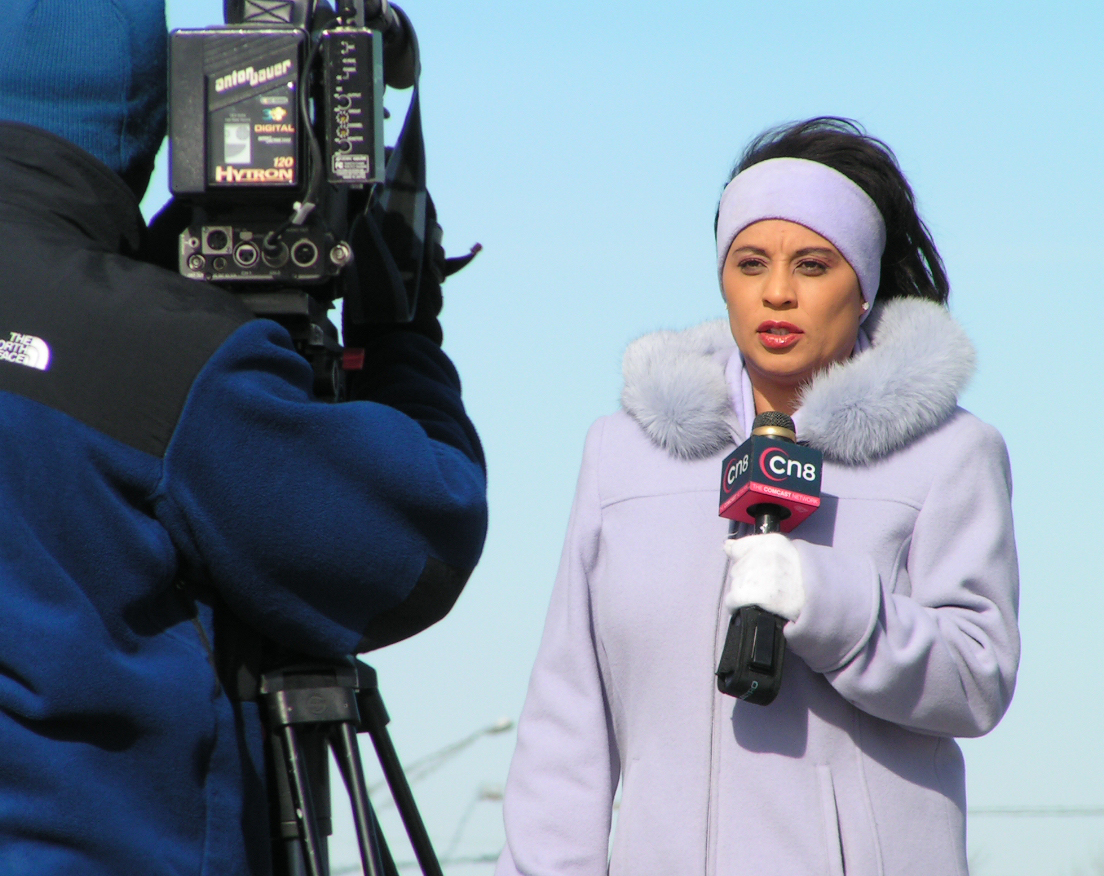 Next Slide
Remove Box
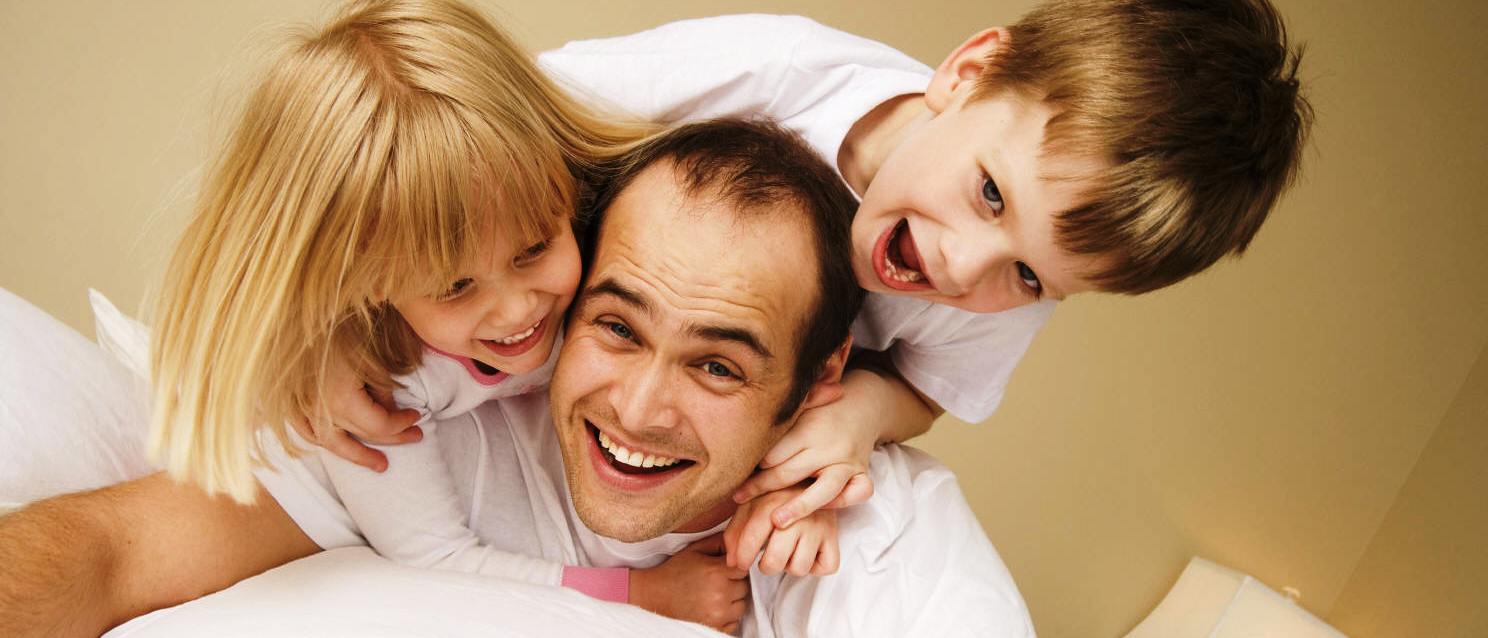 Next Slide
Remove Box
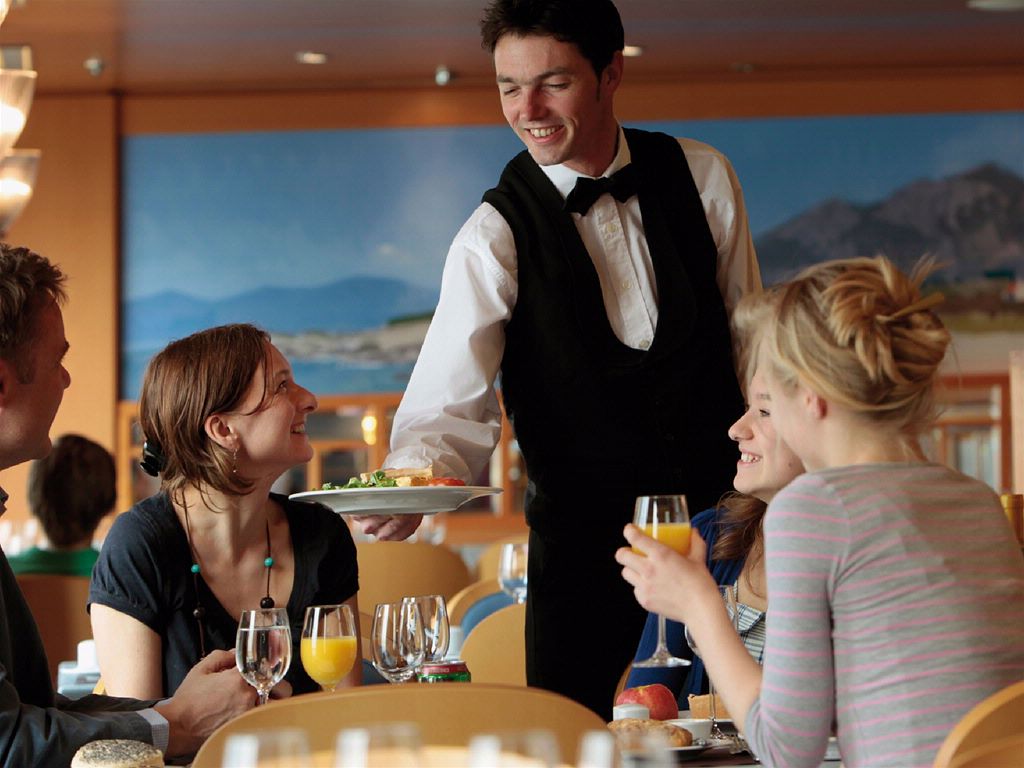 Next Slide
Remove Box
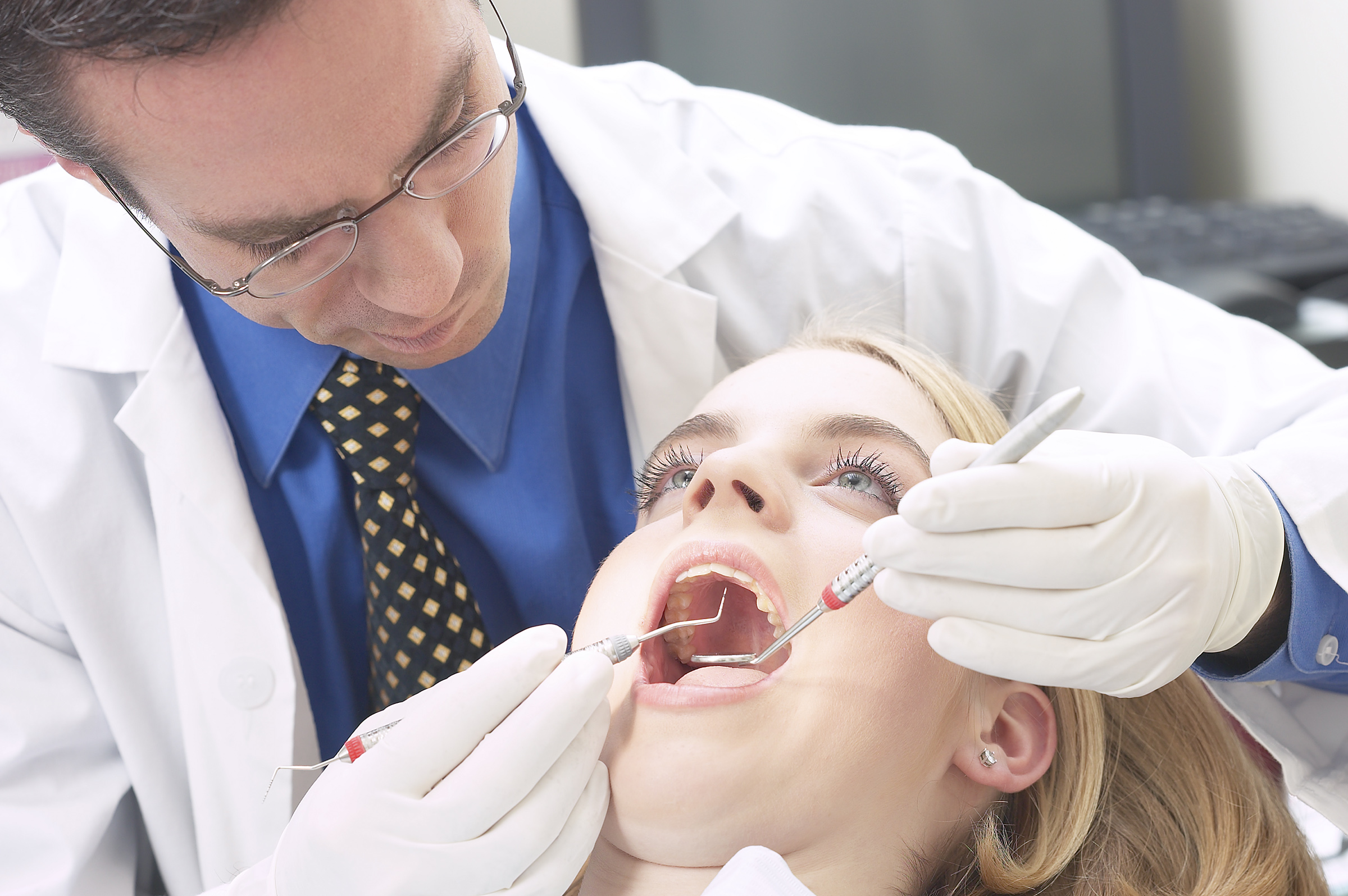 Next Slide
Remove Box
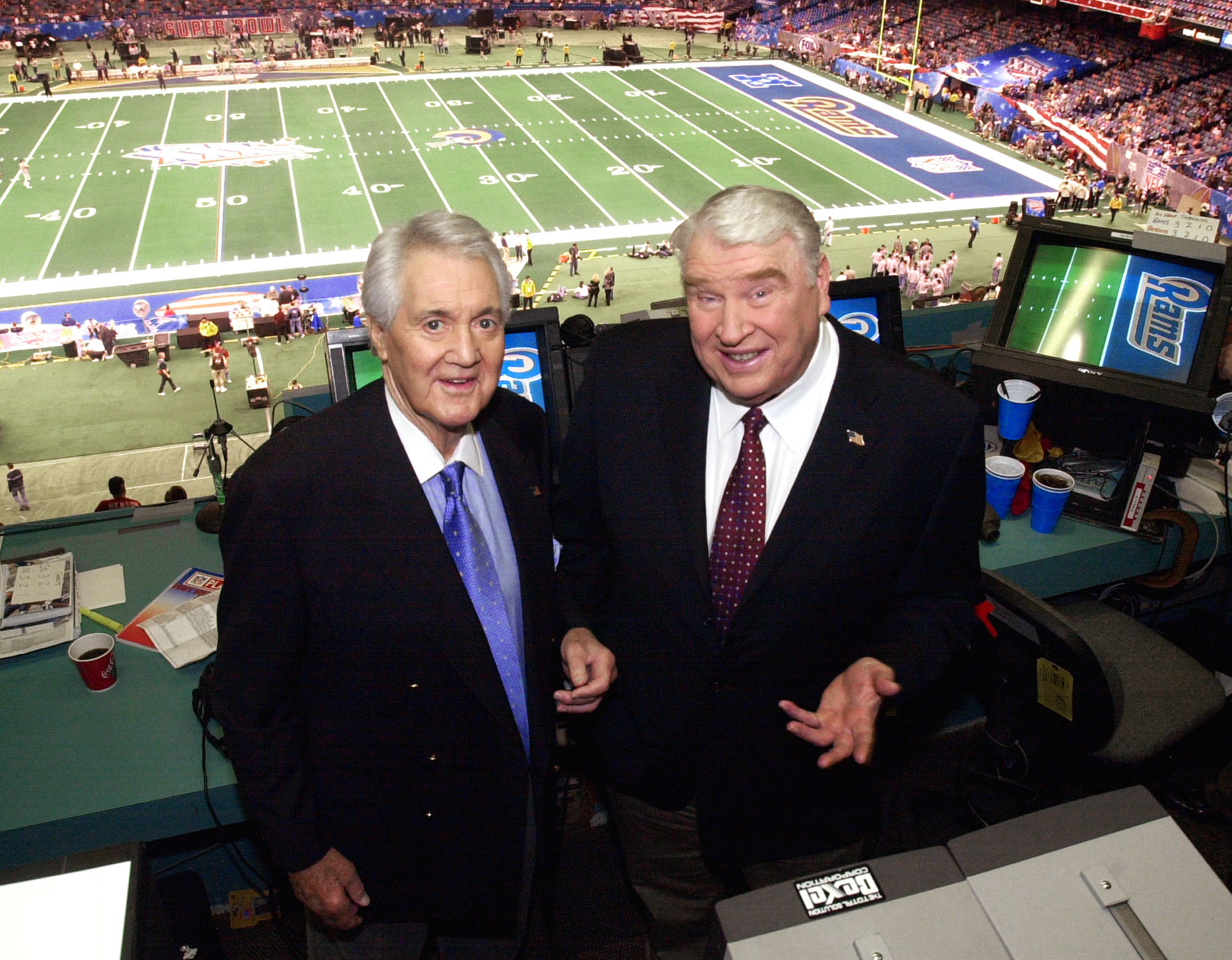 Next Slide
Remove Box
Next Slide
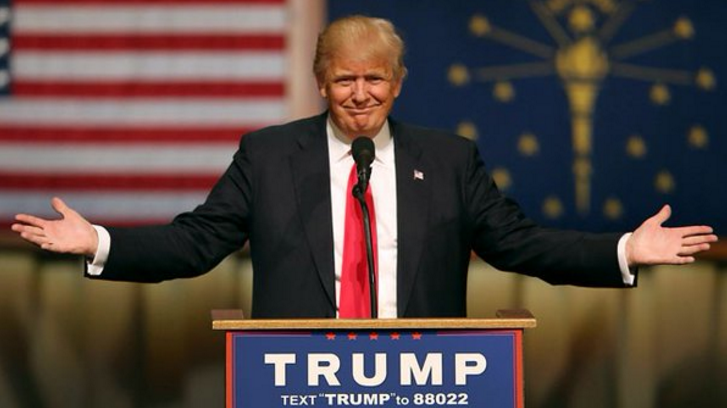 Remove Box
Next Slide
Remove Box
Next Slide
Remove Box